PRODUCTION FUNCTION
Mrs. M. Maria Jessica
PG and  Research Department Of Commerce
Bon Secours College For Women, Thanjavur
Contents
Meaning 
Definition
Types 
Features
Assumptions
Uses
Meaning of Production FunctionThe functional relationship between physical inputs and physical outputs of a firm is known as “Production Function”
Physical Input
Physical output

Food 
Shelter
Clothing
Cellphone 
Computer
Bike , Car, etc..
Land
Labour
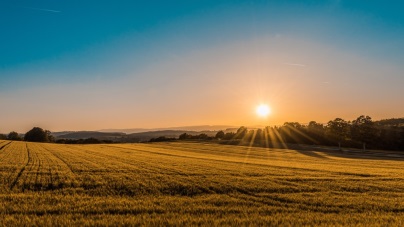 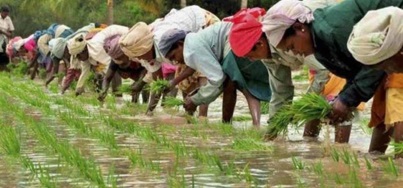 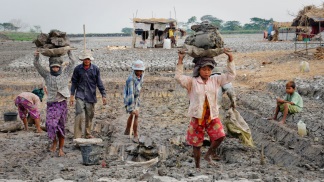 Capital
Organizational Skill
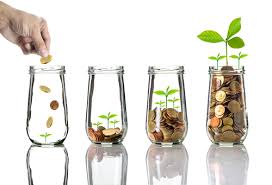 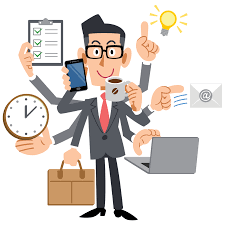 Raw Materials
Technology
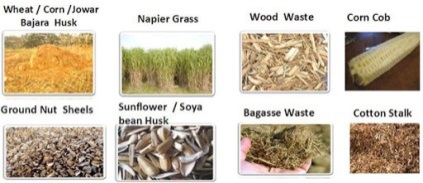 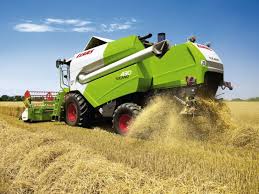 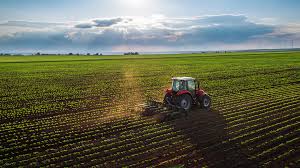 Definition
“The production function  is a 
technical or engineering relation
between input and output. As long
as the natural laws of technology 
remain unchanged, the production
Function remain unchanged”.
Types of Production Function
Features
Contd…
Assumptions
Uses
It has immense utility to the managers and executives in decision – making at the formal level. It aids in two ways:
How to obtain the optimum output from a given set of inputs.
How to obtain a given output from the minimum set of inputs.
Production function helps in making long – run as well as short – run decisions.
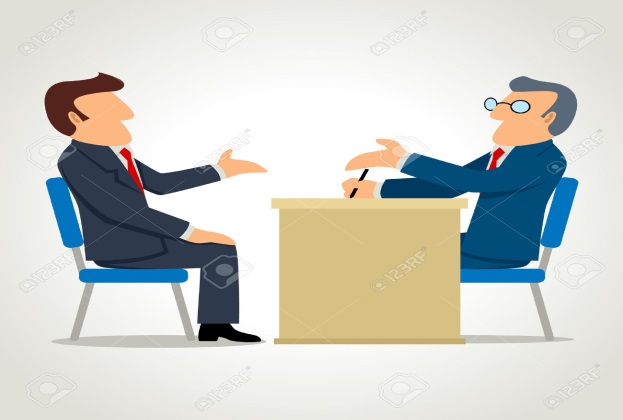